Засоби фіксації знань дітей про природу
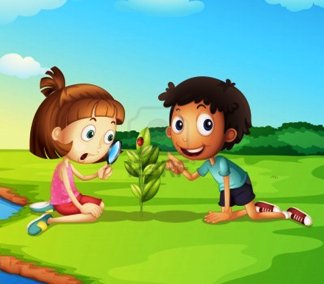 Календар природи – засіб фіксації знань дітей про природу. 
Це яскравий планшет на якому розміщуються картинки із зображеннями 4 сезонів року.
 В центрі розміщується рухома  стрілка.
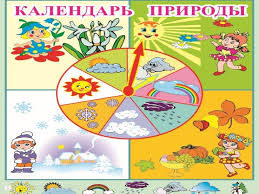 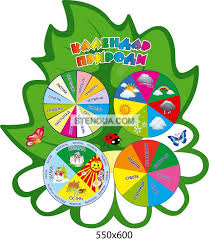 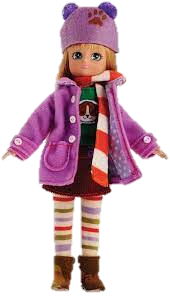 Молодша гр.- календар нескладний в користуванні .
 Поруч ставиться лялька в сезонному одязі 
Середня група – календар погоди дещо ускладнюється сюжетними картинками зображень сезонів року та в центрі розміщується стрілка яка змінює свій хід в залежності від явищ природи щоденно
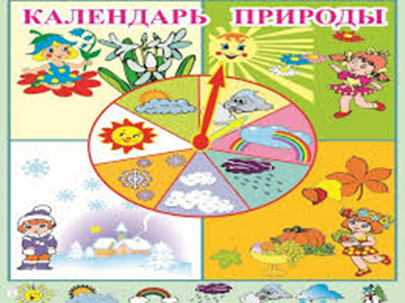 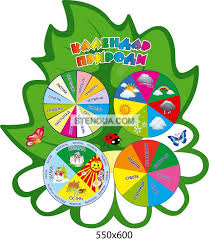 Старша група
Фіксація позначками змін в природі щодня, дитячі малюнки
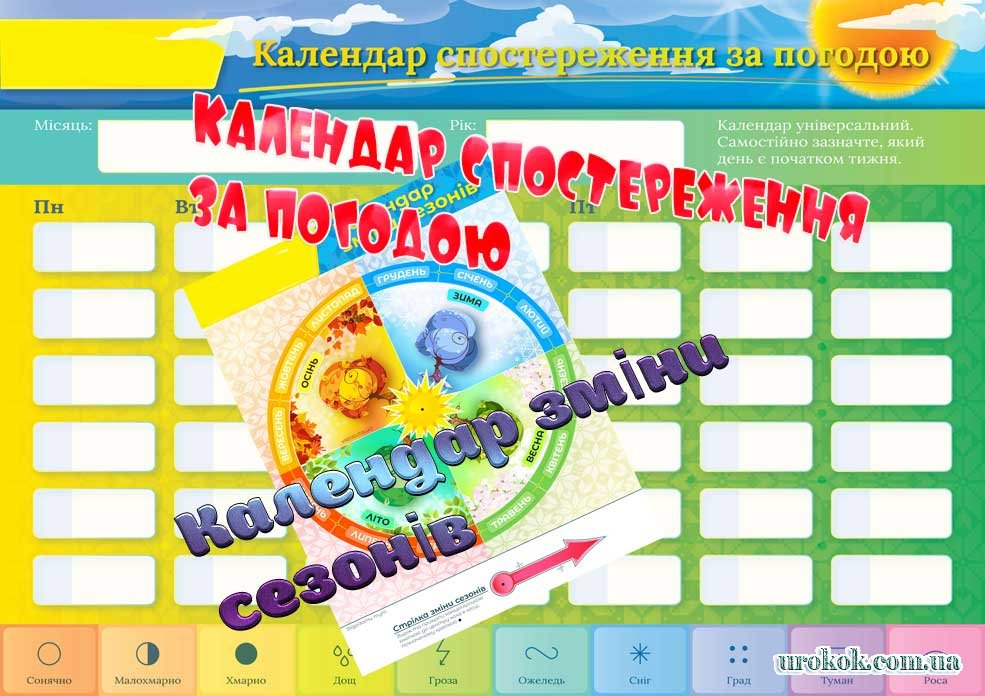 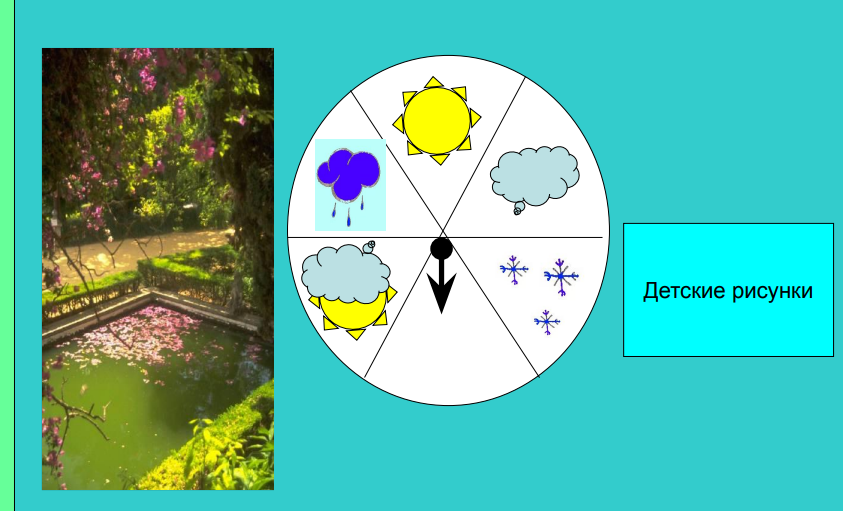 Дитячі малюнки
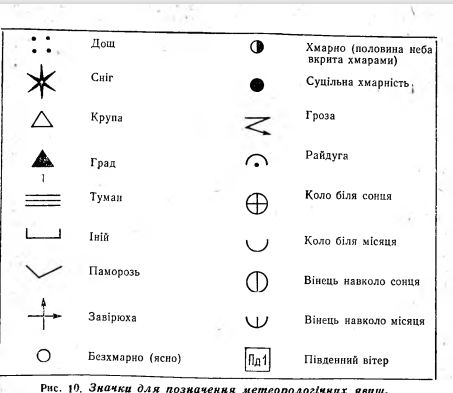 Спостереження за сонцем.Мета: Дати дітям перші уявлення про ранній весні. Формувати уявлення про перших весняних змін у природі - сонячних днях. Стає все більше сонячних днів, сонце яскраве, променисте. Від нього стає тепліше. Підставити долоні сонцю - вони нагріваються, помацати шубки, лавку - теж теплі. Весна іде, тепло несе.Помилуватися, як сніг іскриться на сонці.Світить сонечко в віконце,Дивиться в нашу кімнату,Ми захлопаем в долоні,Дуже раді сонечку.
Спостереження за хмарами
Мета - продовжувати формувати усвідомлення єдності землі і неба як основу цілісного сприйняття світу.Бесіда 
Хмара дощиком скотилась,Землю стала напувать,І малятам захотілосьВ полі квітів назбирать.
О. Роговенко
Подивіться на небо, що ви бачите? Якого вони кольору? Швидко чи повільно вони рухаються? Із чим їх можна порівняти? На що вони схожі? Що несуть у собі хмари? Якщо на небі хмари, чи завжди бувають опади?
Спостереження за вітром
Мета - уточнити уявлення про вітер.Бесіда 
Вітерець-пустун кружляв - Капелюха з мене знявІ тепер гасає в лузіУ моєму капелюсі.
В. Кравчук
Запропонувати дітям визначити, чи є надворі вітер. Як ви про це дізнались? Якщо хитаються тільки маленькі гілки, то як можна назвати такий вітер? Чи завжди від вітру є користь? Як можна визначити напрямок вітру?
Спостереження за вітром. Ігри з султанчік.Мета: Продовжувати знайомити з природним явищем - вітром. Активізувати мовлення дітей - вітер, вітерець, вітрисько, дме, хитає.Вітер жене хмари по небу. Дме вітер - хитаються дерева. Шелестять султанчики.Вітер, вітерець, вітриськоТи чого по світлу рыщешь?Краще менше крутиЧи вулиці мети.
Спостереження за грозою
Мета - знайомити з поняттям «гроза»; формувати реальні уявлення про явище природи; збагачувати словниковий запас; розвивати спостережливість.Бесіда 
Чути перший гуркіт грому,Лине ластівка додому.Ручаї туркочуть сині,Абрикос цвіте в долині.Перша бджілка вилітає,Красне сонце прославляєСонце тепле, як яєчкоУ пташиному гніздечку.
Г. Вієру
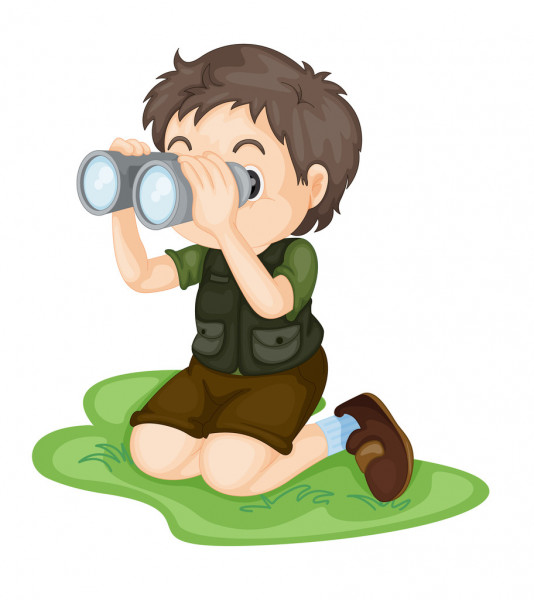 Спостереження за снігом.

Мета: Формувати поняття, що з приходом весни сніг почав танути; Він став сірим, брудним, жорстким. Замість пухнастих сніжинок утворилися крижинки. Снігу стає все менше і менше.Сніг тепер уже не той,Потемнів він у поле.На озерах тріснув лід ніби розкололи.Всі чорніше з кожним днемСтежки і доріжки.
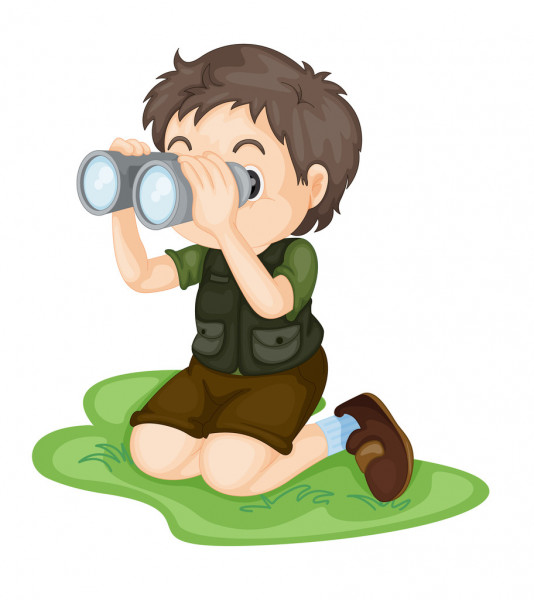 Спостереження за таненням снігу, першими калюжами.Мета: Формувати поняття, що , коли тане сніг, він перетворюється у воду. Вода збирається в ложбинках і утворюються калюжі. Там, де сонечко не потрапляє, у тіні сніг тане повільноЗвернути увагу, що снігу стає все менше і менше, а калюж все більше. Запропонувати дітям набрати сніг на лопати і кинути його на сонячну сторону на асфальт. Поспостерігати як сніг швидко тане і утворюється вода.
До нас весна крокує швидкими крокамиІ тануть замети під її ногамиЧорні проталини на полях видноВидно дуже теплі ноги у весни.
Спостереження за сонцем , ігри з сонячним зайчиком.Мета: Продовжувати формувати поняття, що навесні сонце світить, пригріває землю. Воно дуже яскраве, тепле, сонце швидко тане сніг.Підставити долоньки до сонця, відчути його тепло.Винести на прогулянку маленьке дзеркало і пограти з сонячним зайчиком.
Сонячні зайчики грають на стіні,Помани їх пальчиком,Нехай біжать до тебеОсь він світленький гуртокОсь, ось, ось - левей, левей.Втік на стелю.